June Sucker Recovery Implementation Program
Cooperative effort between state, federal, and local agencies
Comply with the Endangered Species Act (Sufficient Progress)
Ecosystem approach to recovery
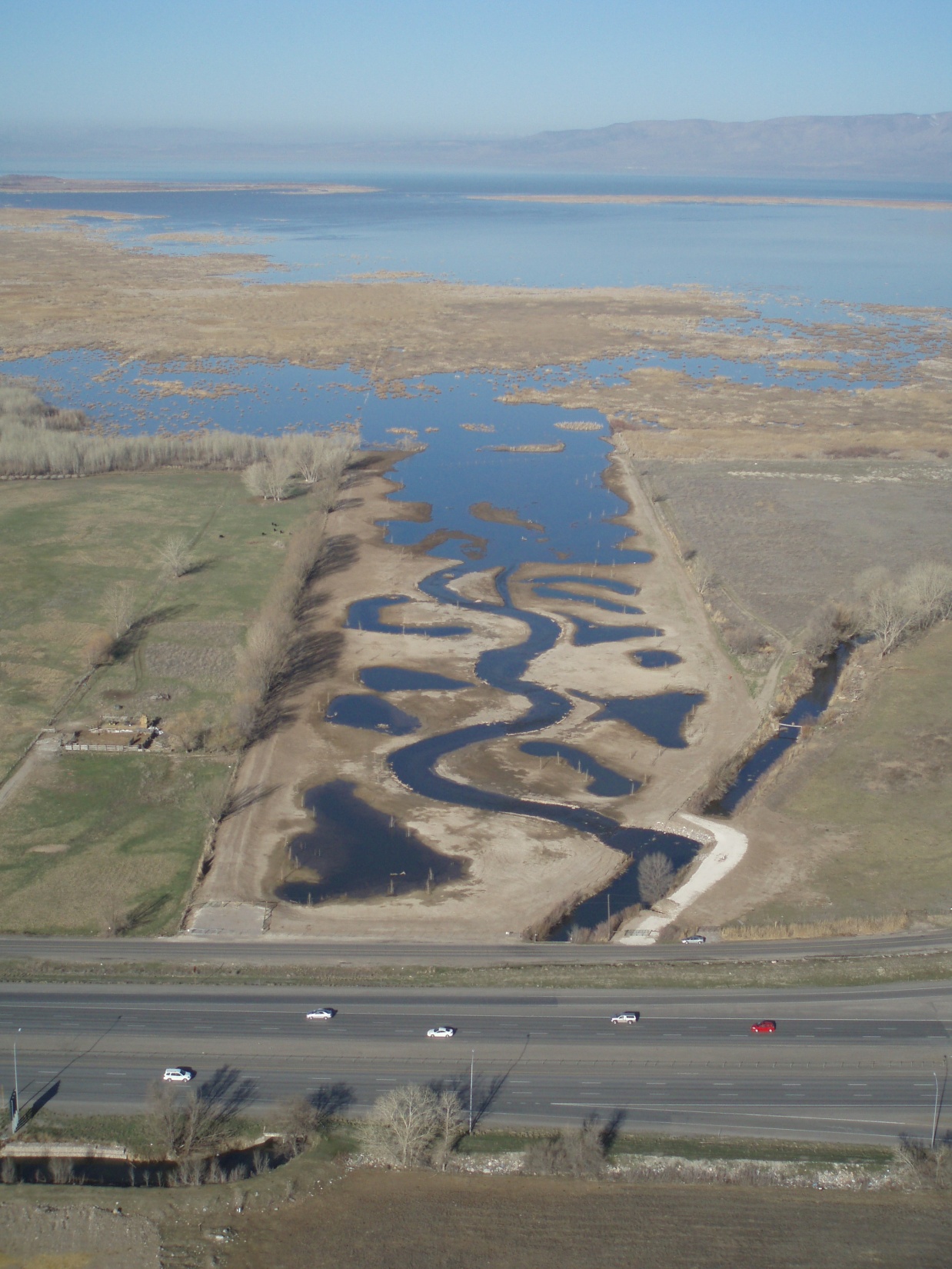 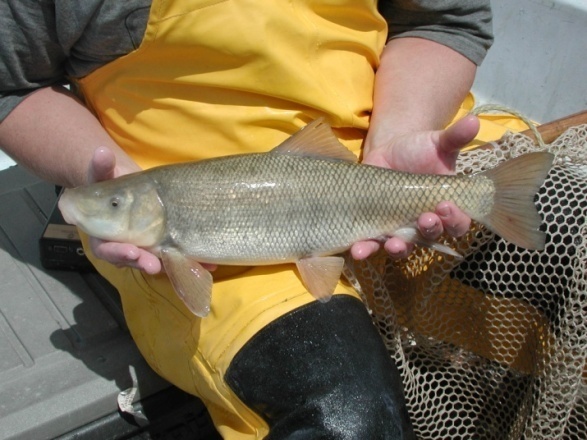 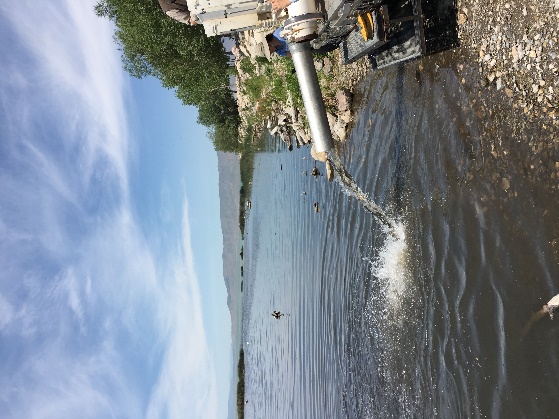 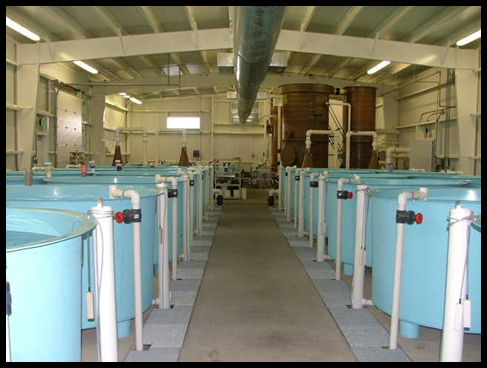 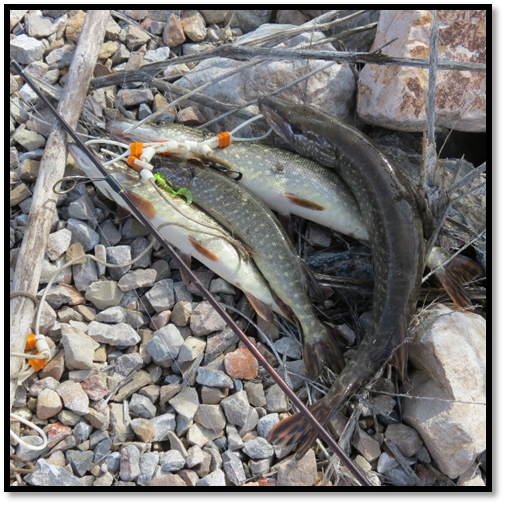 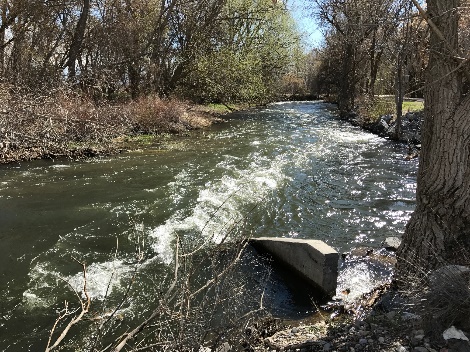 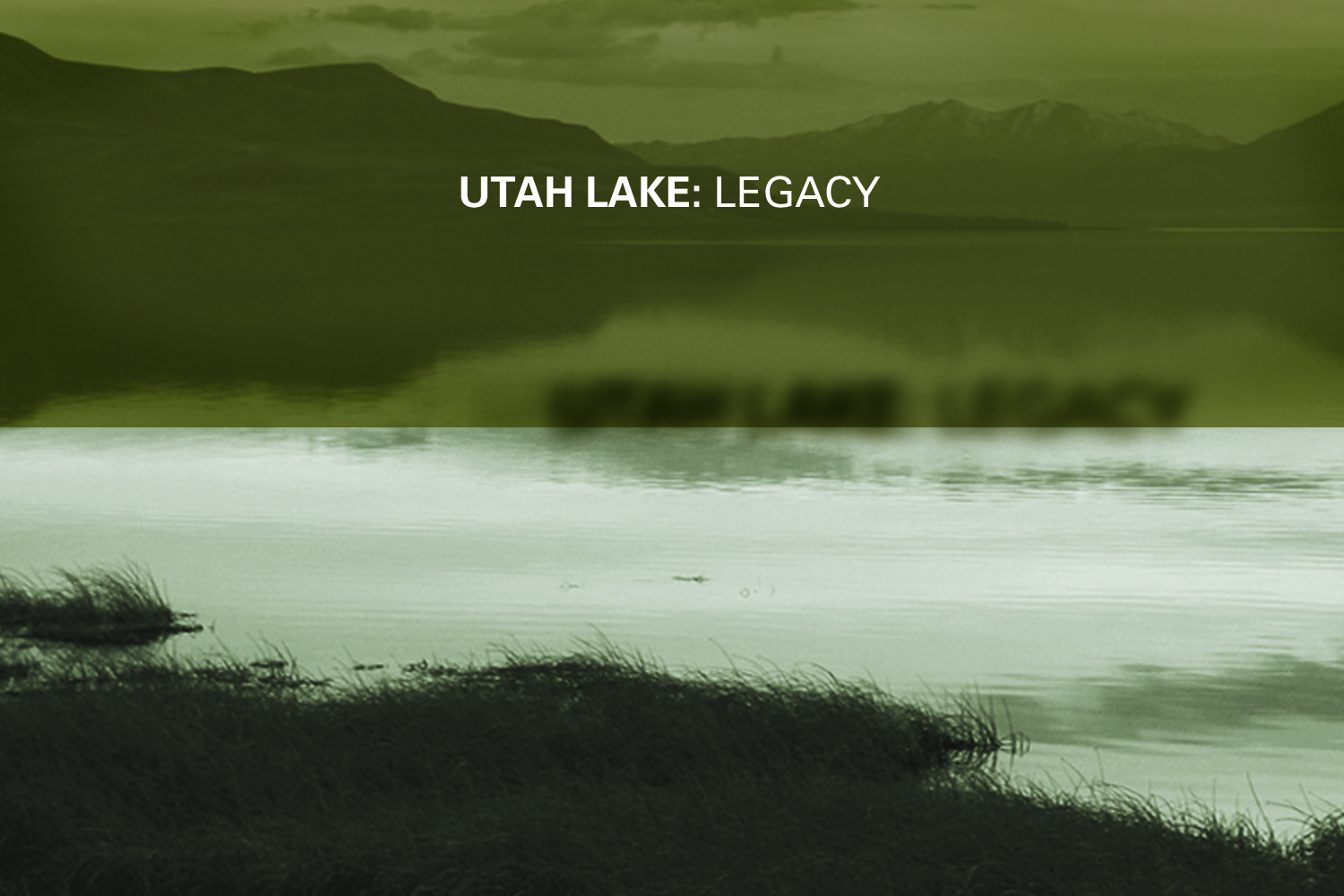 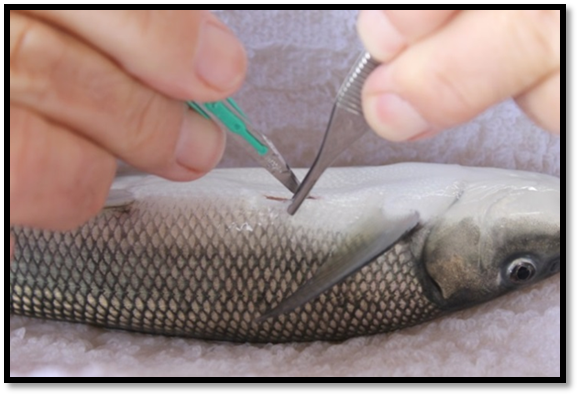 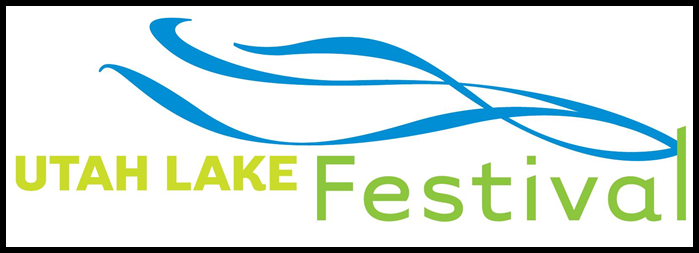 [Speaker Notes: Six recovery elements: Non-native and sportfish management, water management and protection, genetic integrity and augmentation, habitat development and maintenance, research and monitoring, information and education
All partners participate at various funding levels and provide representative to Program committees]
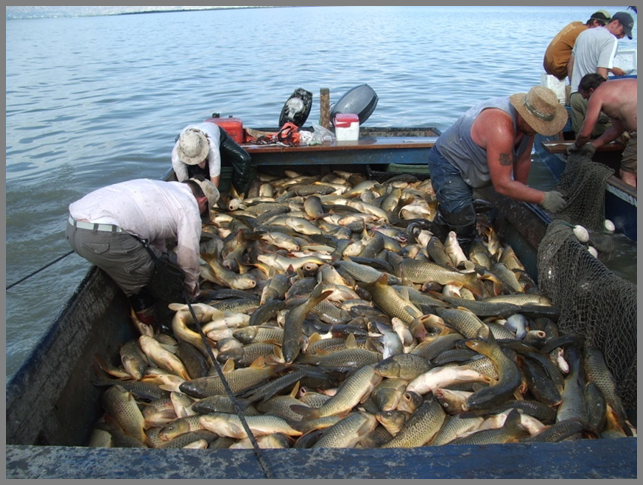 Background
Common Carp
Introduced into the Utah Lake watershed
Dominates the Utah Lake fish community
Loss of refuge habitat
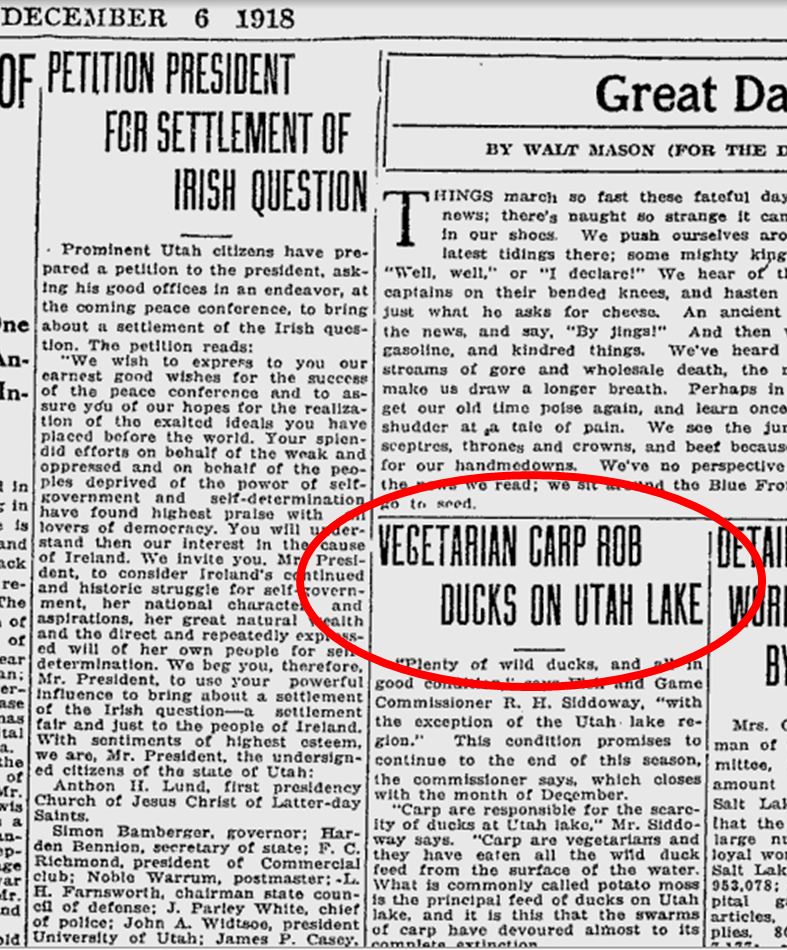 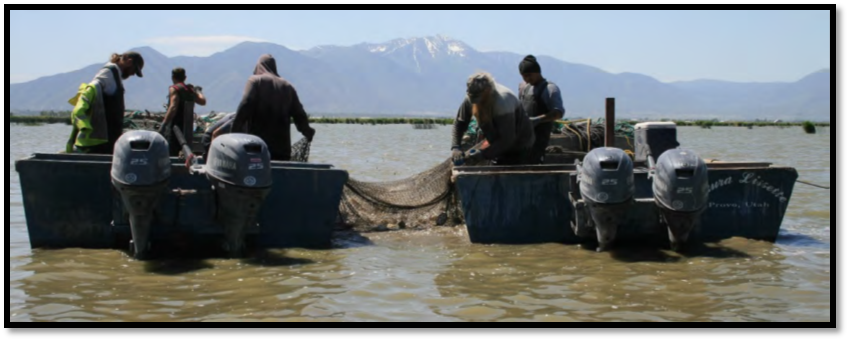 Background
Series of carp removal feasibility studies, market analysis, and pilot projects
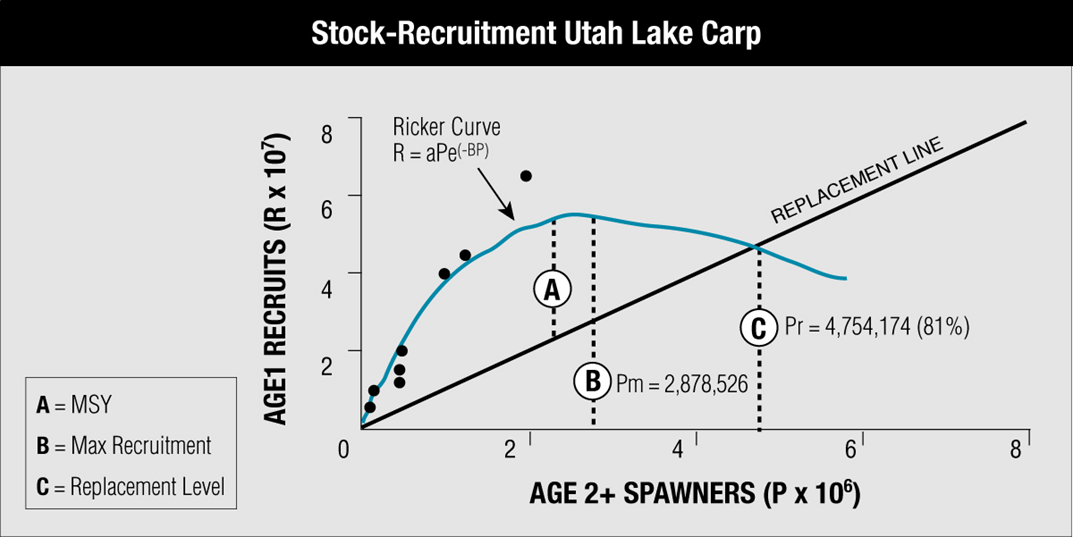 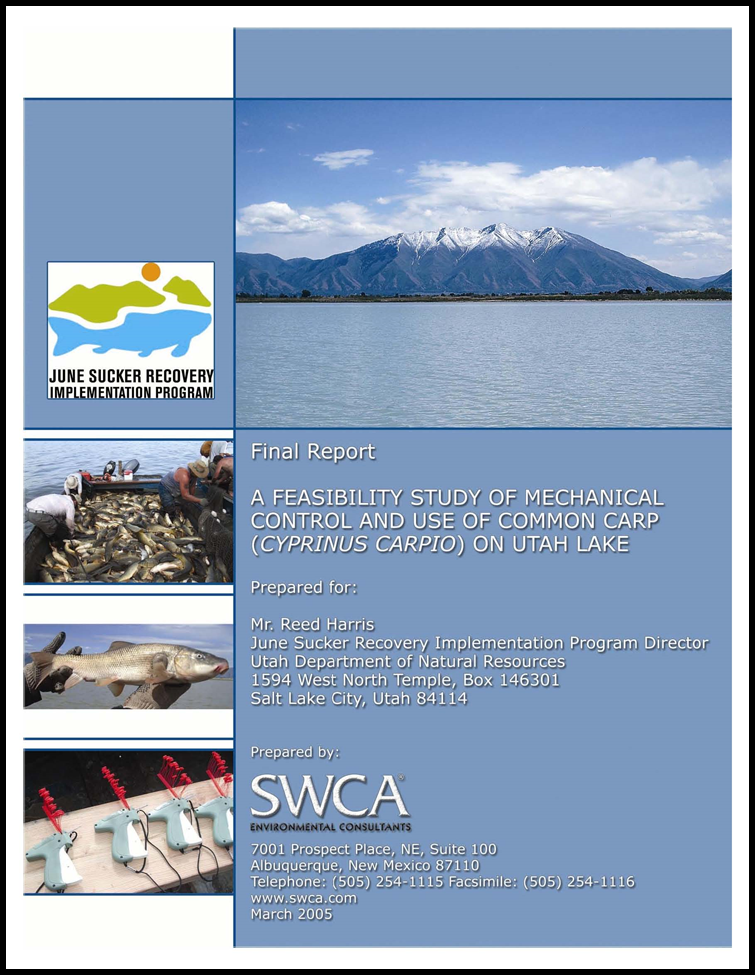 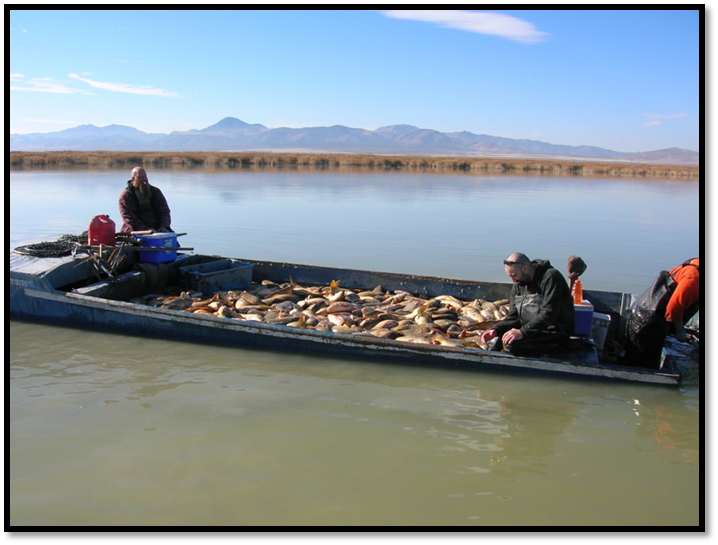 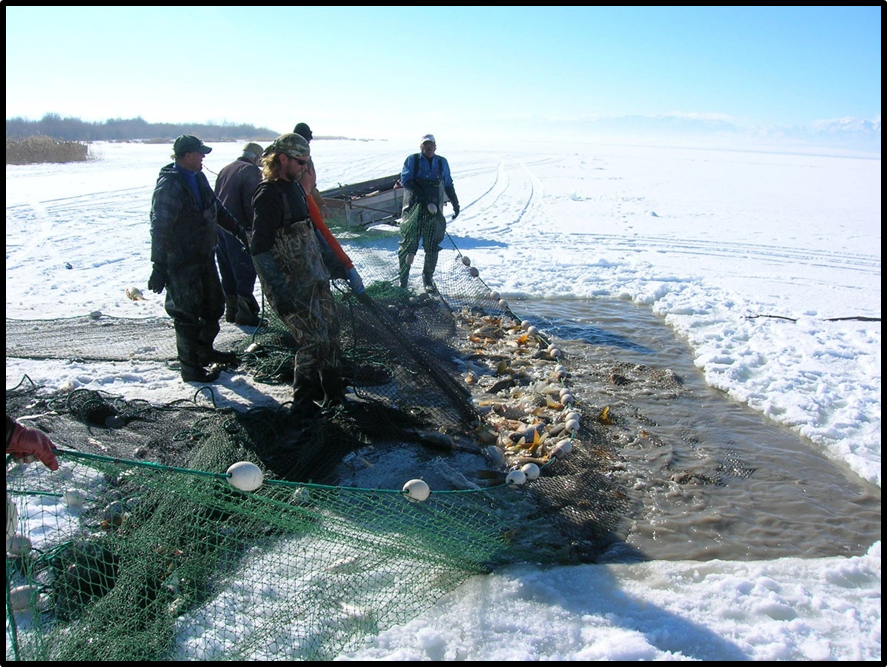 Removal Program Started September 2009
Over 24 Million pounds removed through Dec 2016
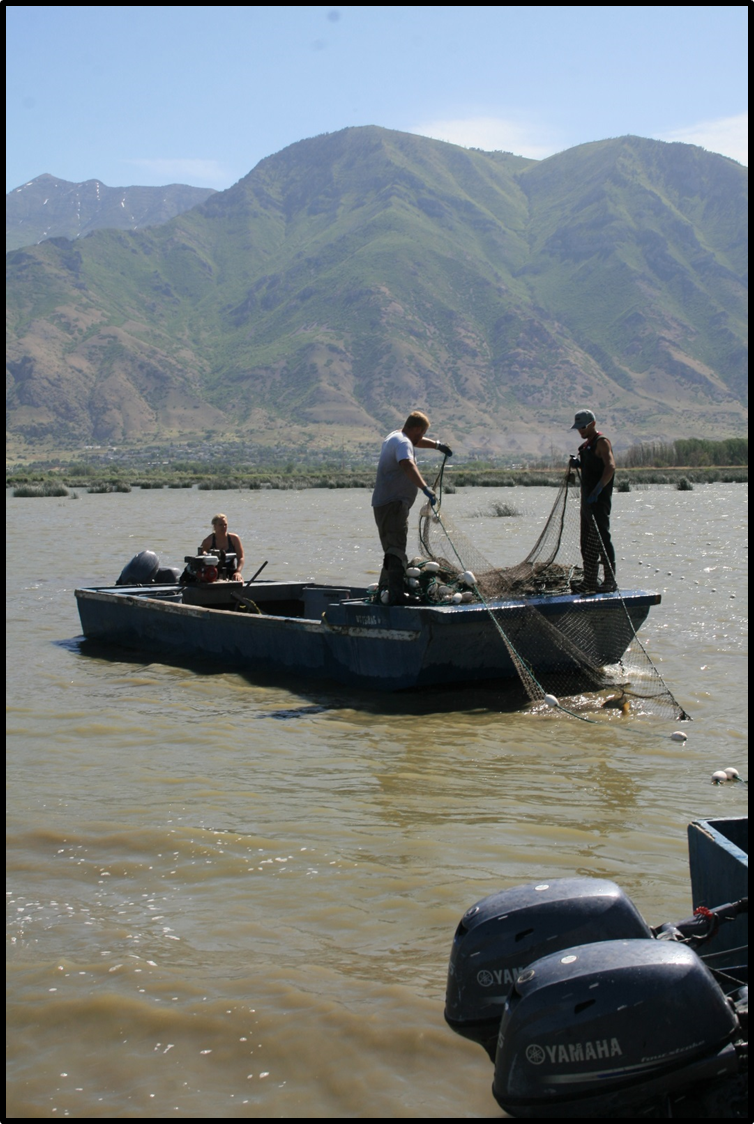 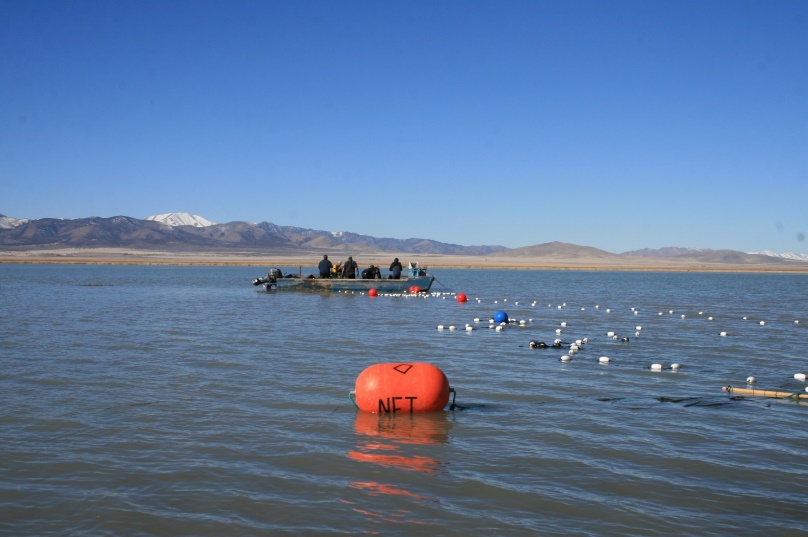 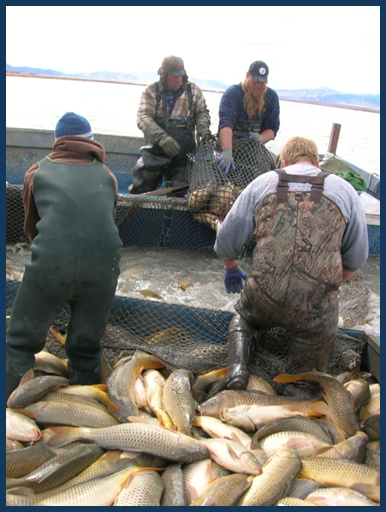 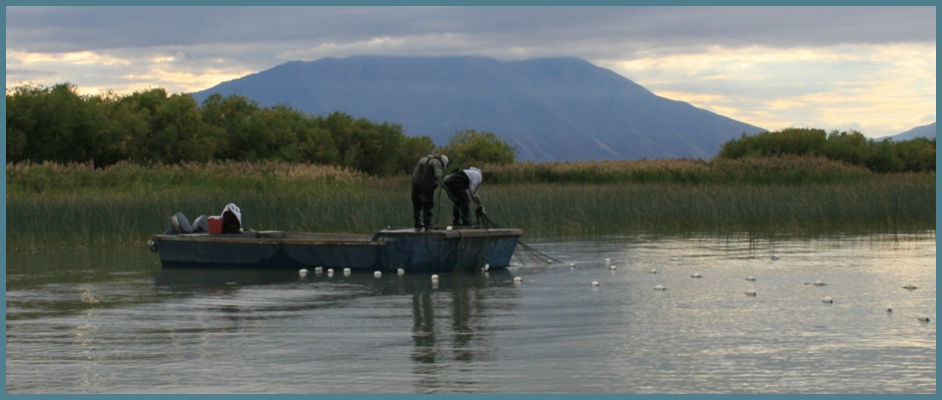 Carp Standardized Seining
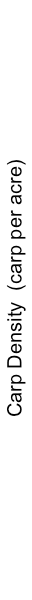 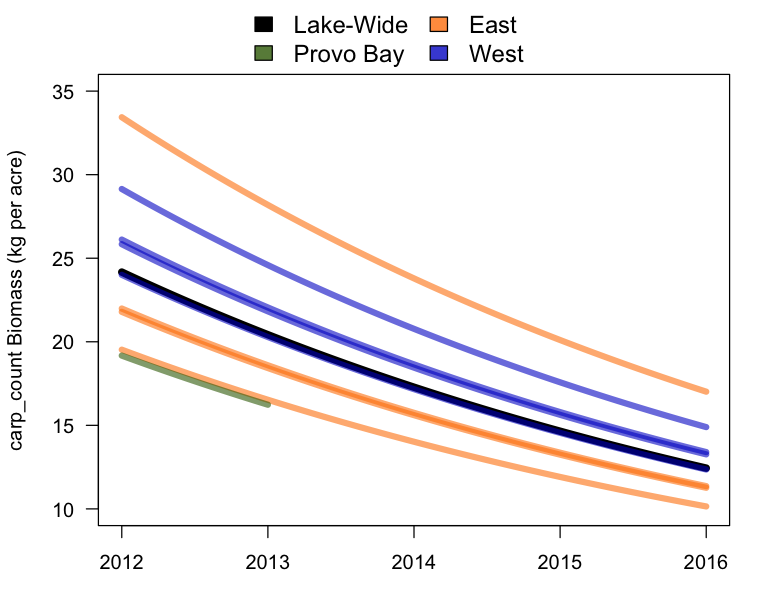 North East (1E)
2012: 24 carp/acre
2016: 12.5 carp/acre
Carp Standardized Seining
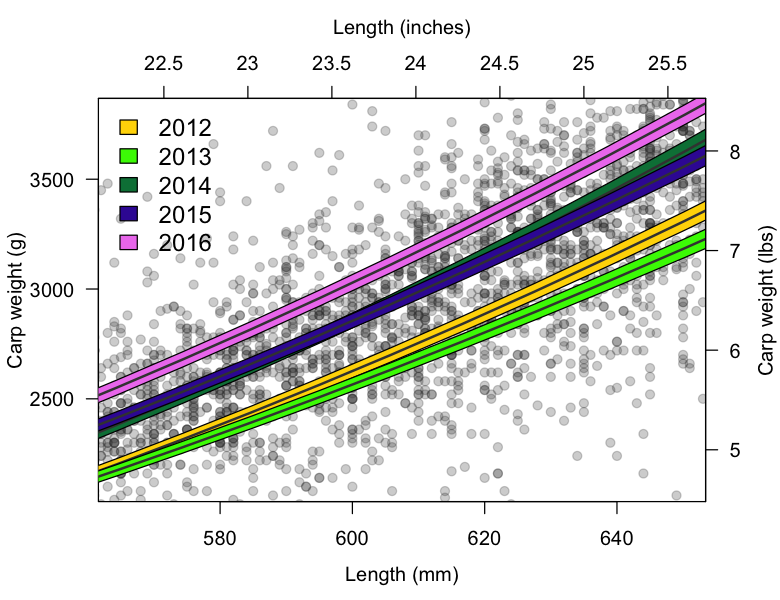 6.9 lbs
6.5 lbs
6.5lbs
6.0 lbs
5.8 lbs
Carp Standardized Seining
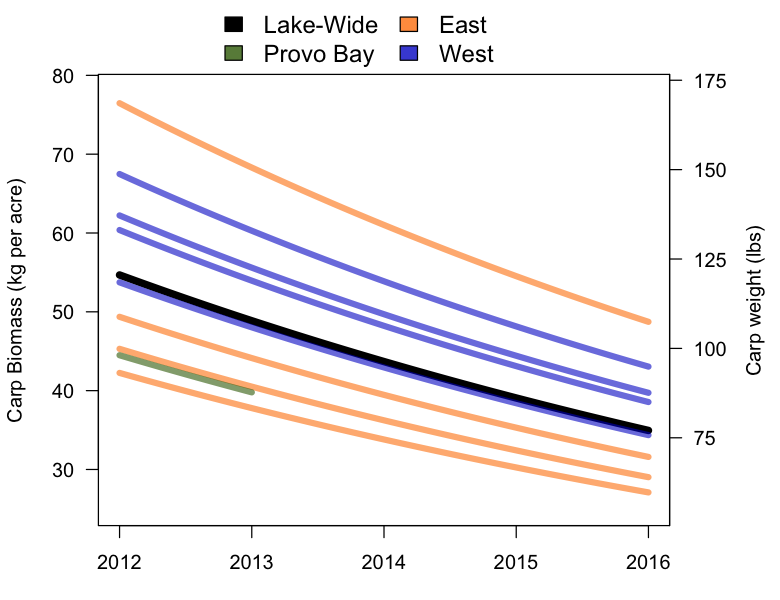 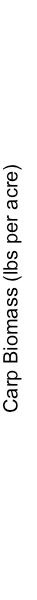 North East (1E)
2012: 120 lbs/acre
2016: 77 lbs/acre
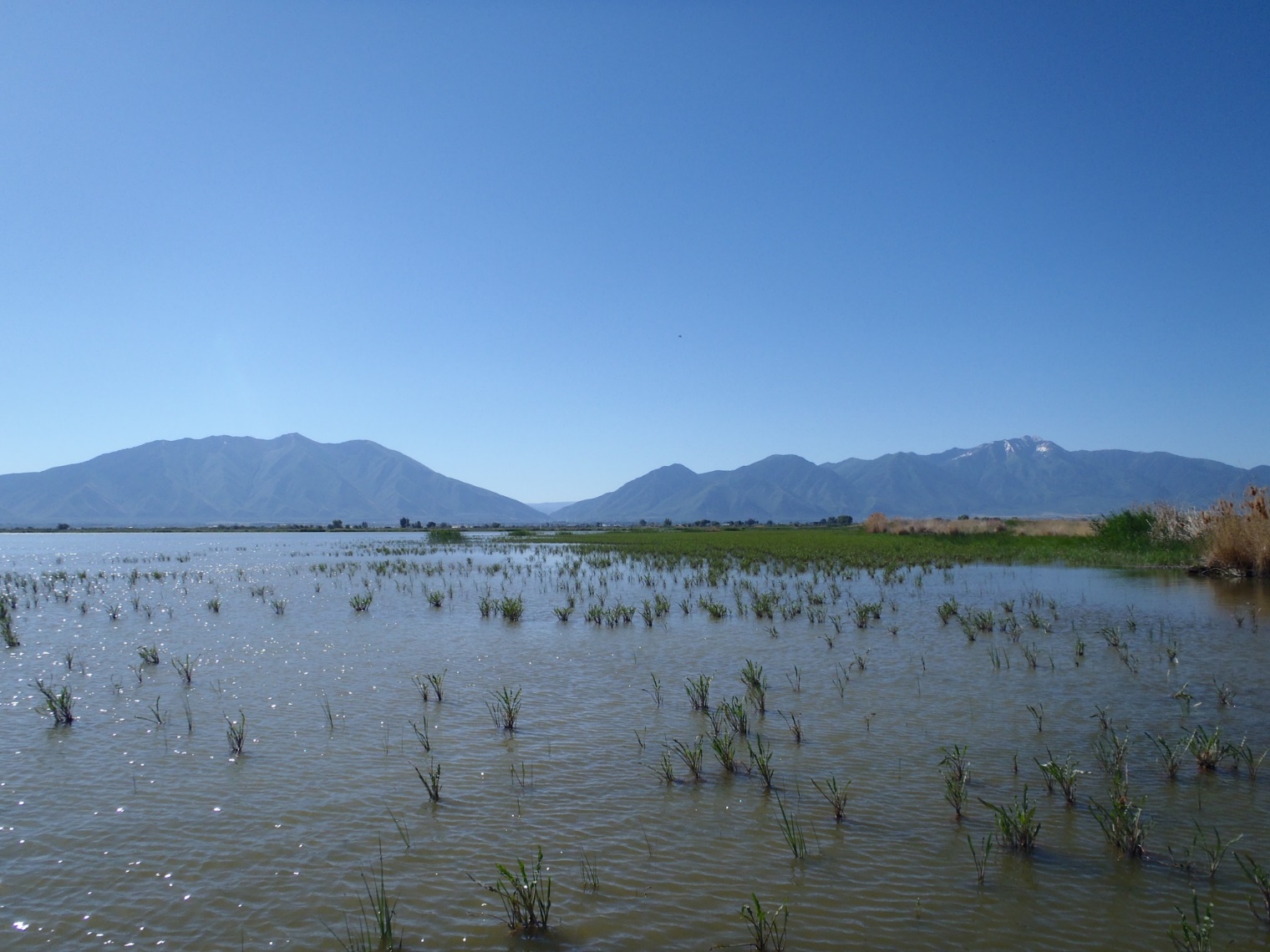 Spring 2016 =  4 eastern lake-wide locations with new mixed vegetation habit: Alkali bulrush, curly dock, sago pondweed (sparse)
Macrophyte results, June 2016
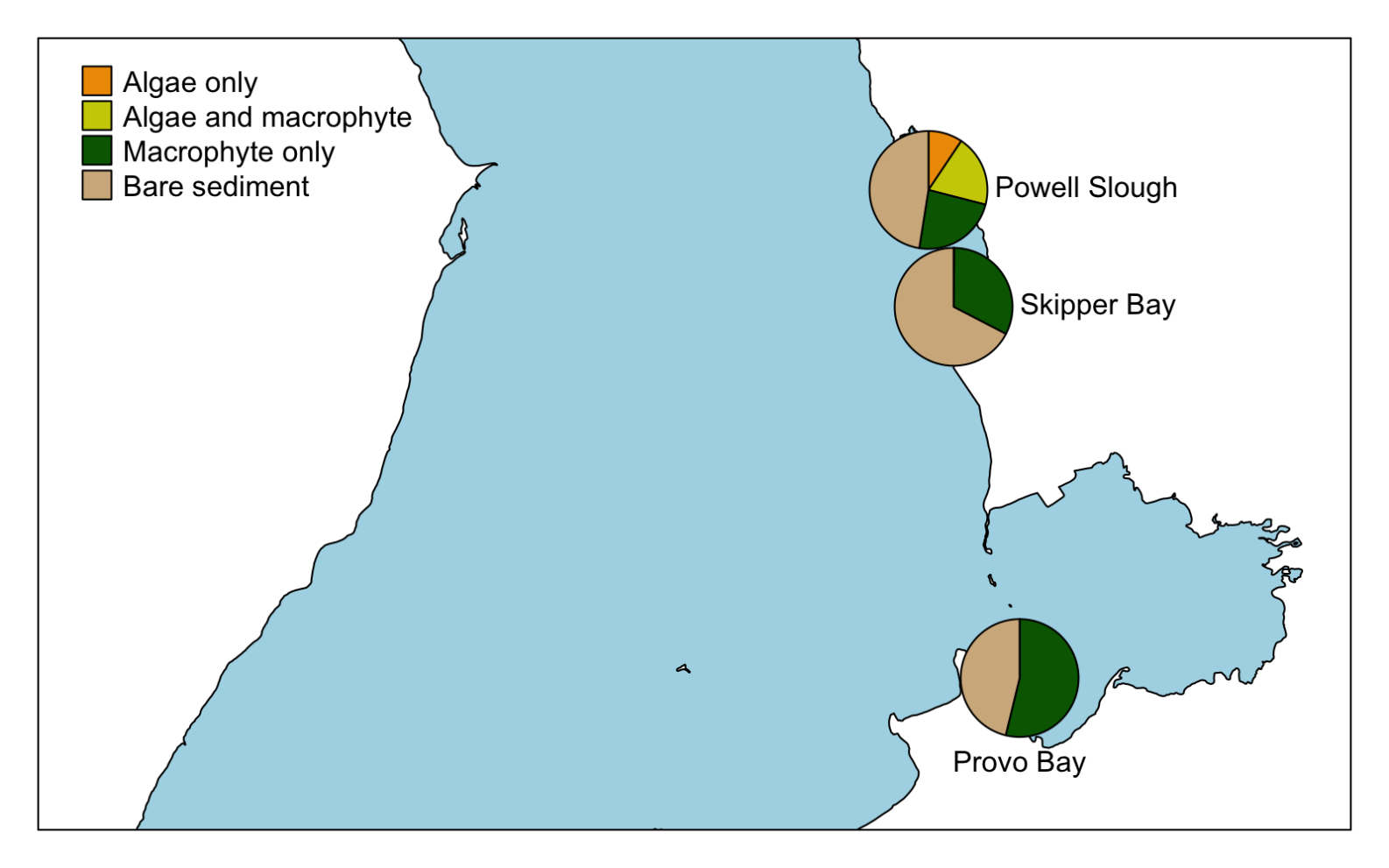 Questions???
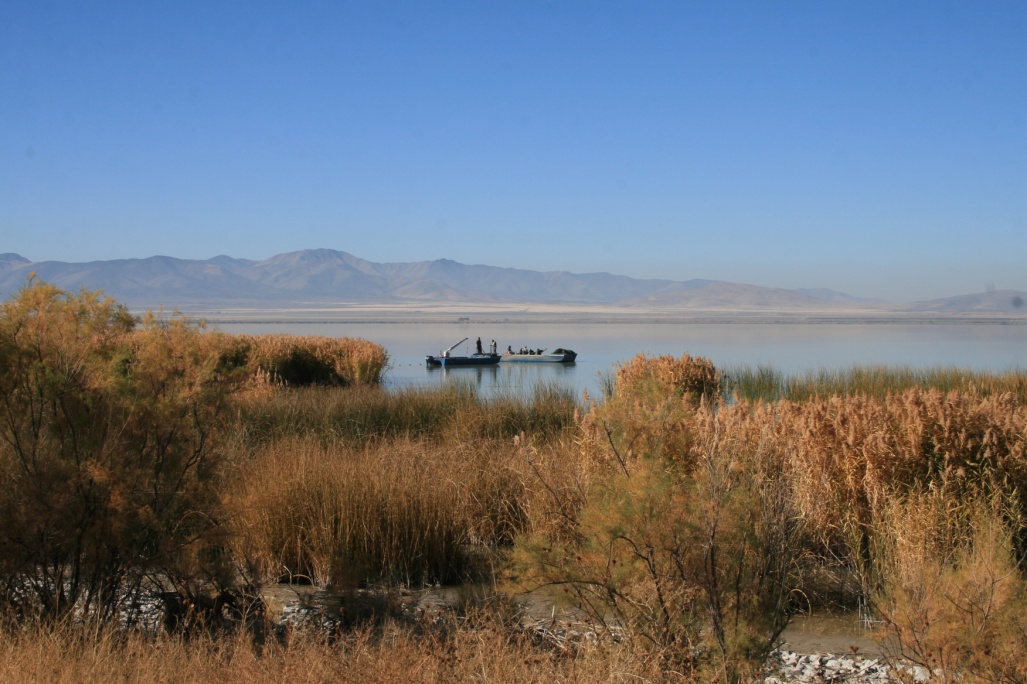